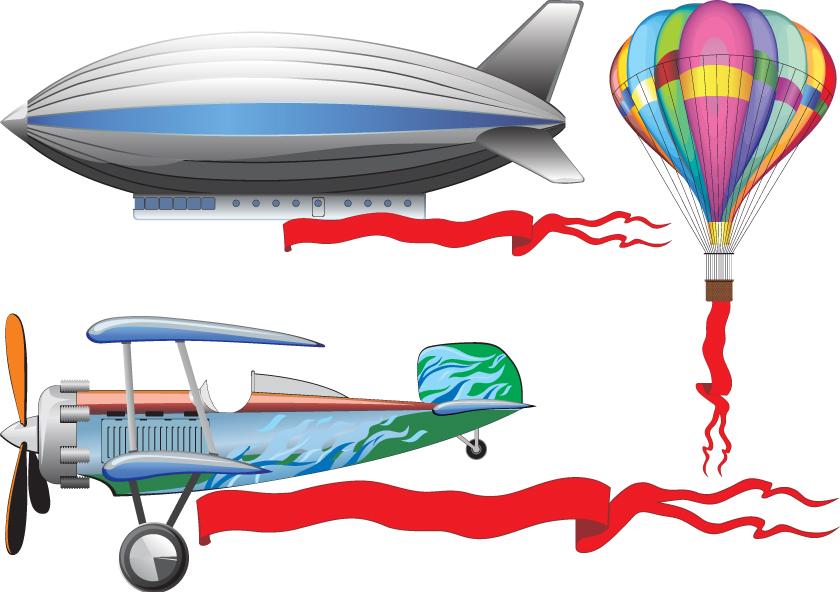 Aeriompar
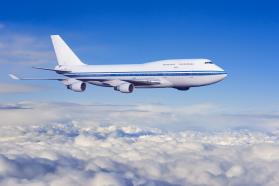 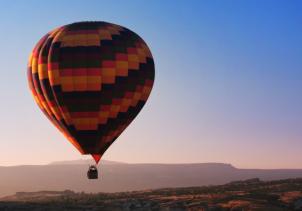 Cé na cineálacha
éagsúla aerárthaí
atá ann?
An bhfuil a fhios agat
cé acu is túisce a cuireadh
ag eitilt?
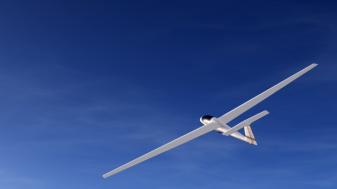 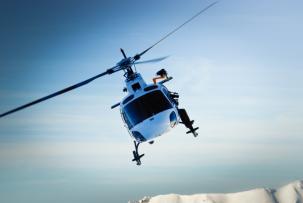 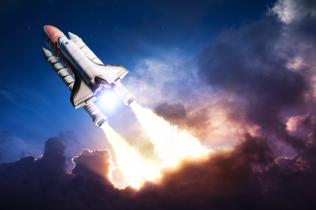 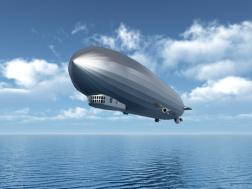 An chéad eitilt
Amlíne
RCh
AD
2000
400
200
1000
1200
1400
1600
1800
600
200
400
600
800
0
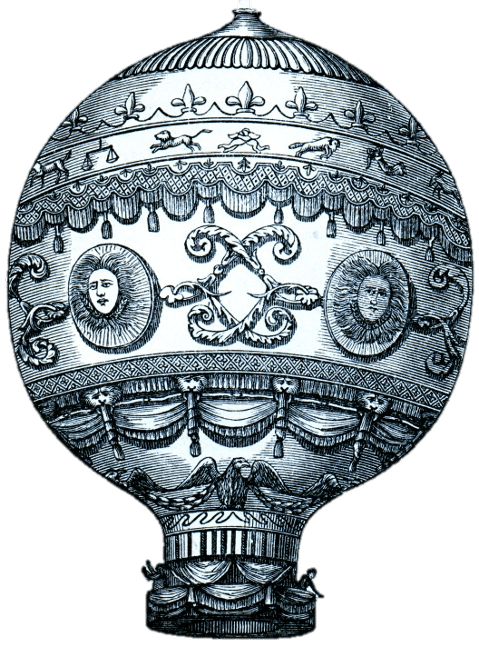 An lá atá inniu ann
Rinneadh an chéad eitilt in aerárthach níos mó ná 200 bliain ó shin.
Sa bhliain 1783, d’éirigh leis na deartháireacha Joseph agus Étienne Montgolfier balún te a chur ag eitilt. Sin í an chéad eitilt i mbalún te a bhfuil fianaise chinnte againn gur tharla sí.
An chéad eitilt
Amlíne
RCh
AD
2000
400
200
1000
1200
1400
1600
1800
600
200
400
600
800
0
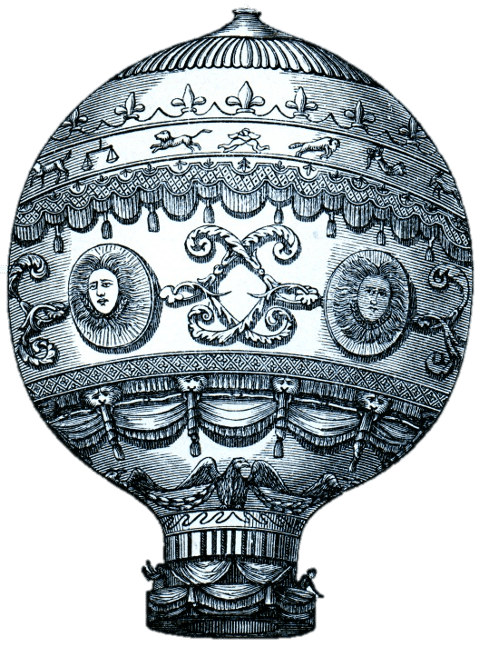 An lá atá inniu ann
Creid é nó ná creid ba iad na chéad phaisinéirí a chuaigh suas i mbalún te ná lacha, caora
agus coileach.
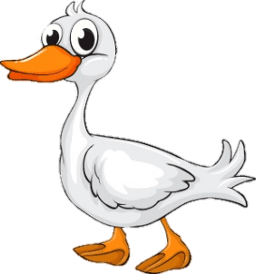 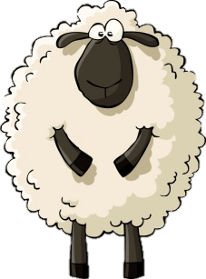 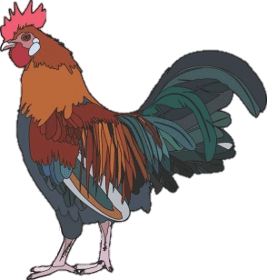 1852
Aerlong
Ceapadh a lán cineálacha nua aerárthaí ó cuireadh an chéad bhalún ag eitilt sa bhliain 1783, an aerlong, mar shampla.
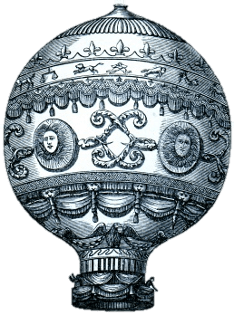 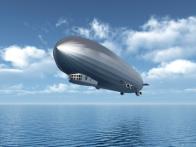 1783
Balún te
Rinne Henri Giffard an chéad eitilt in aerlong sa bhliain 1852. Bhí an aerlong in ann fanacht san aer mar a dhéanfadh balún te ach bhí inneall inti chomh maith agus d’fhéadfaí í a stiúradh.
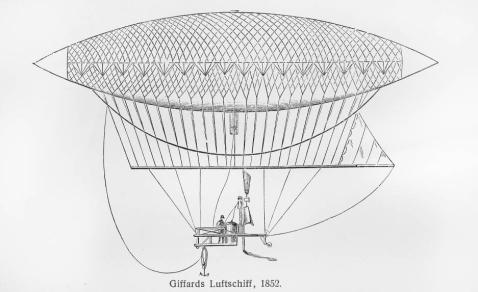 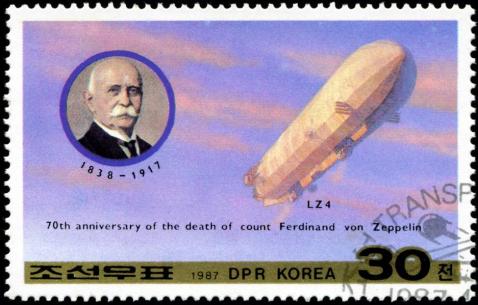 Cuireadh an chéad aerlong righin ag eitilt sa bhliain 1900. Ba é an Cúnta Von Zeppelin a dhear agus a thóg í. Bhí an aerlong féin níos faide ná páirc peile.
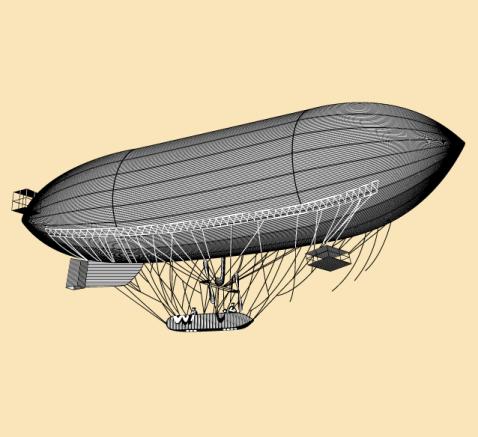 Bhí an-tóir ar an aerlong righin mar mhodh iompair. Thaistil a lán daoine iontu trasna an Aigéin Atlantaigh. Ach sa bhliain 1937, phléasc aerlong righin darbh ainm an Hindenburg in New Jersey Mheiriceá. Fuair 36 duine bás agus níor úsáideadh aerlonga ina dhiaidh sin mar creideadh go raibh siad róchontúirteach.
1852
Aerlong
1853
Faoileoir
Amlíne
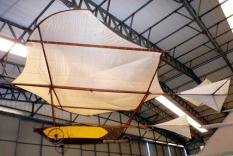 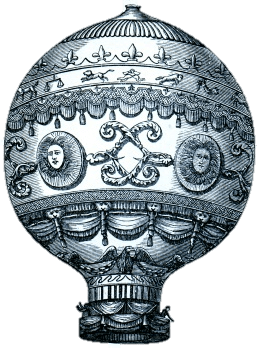 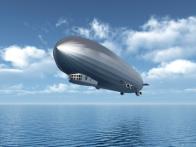 1783
Balún te
Sa bhliain 1853, d’éirigh le George Cayley faoileoir a chur ag eitilt agus píolóta ar bord ann. Is cosúil le heitleán do dhuine amháin
an faoileoir. Ach ní bhíonn inneall ar bith ann.
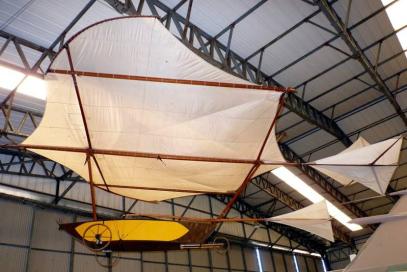 1852
Aerlong
1903
An chéad eitleán
1853
Faoileoir
Amlíne
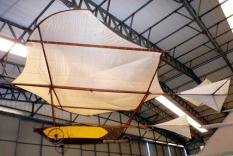 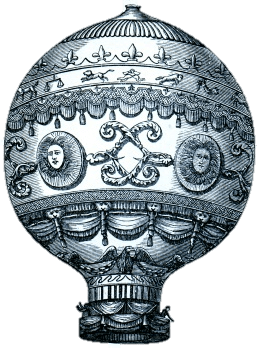 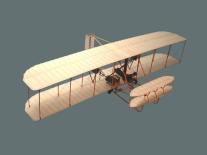 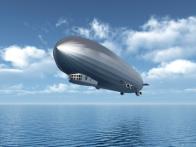 1783
Balún te
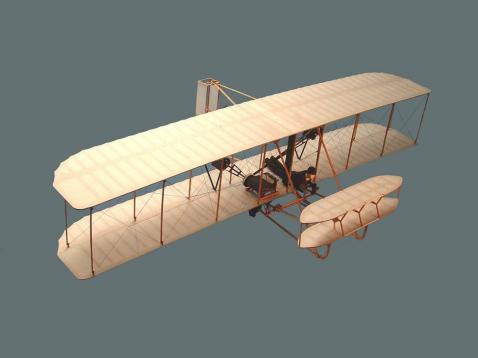 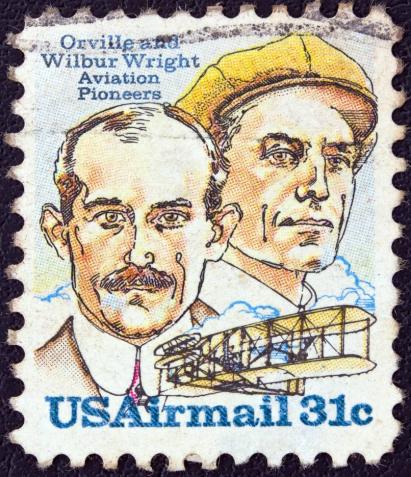 Is iad na deartháireacha Wilbur agus Orville Wright an chéad bheirt a d’eitilin eitleán. B’in sa bhliain 1903. Eitleán adhmaid a bhí acu darbh ainm an ‘Flyer’. Mhair an chéad eitilt acu timpeall
12 shoicind.
Féach ar an bhfíseán seo le haghaidh tuilleadh eolais. Is ón mbliain 1908 an eitilt atá san fhíseán.
http://www.youtube.com/watch?v=T5o-fhBKf8Y
1852
Aerlong
1903
An chéad eitleán
1853
Faoileoir
1907
An chéad héileacaptar
Amlíne
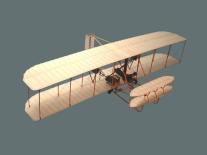 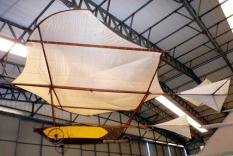 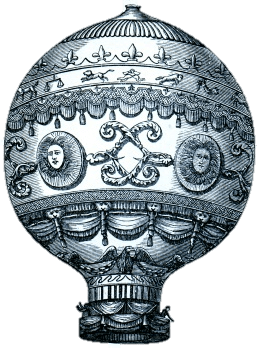 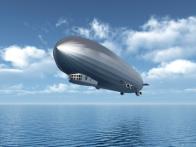 1783
Balún te
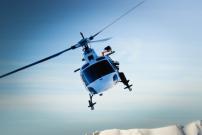 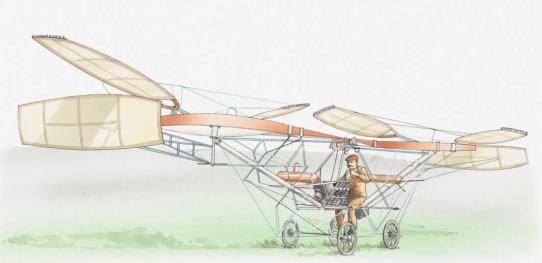 Sa bhliain 1907, rinne Paul Cornu an chéad eitilt i héileacaptar. Níor mhair an eitilt ach 20 soicind, áfach, agus níor éirigh an héileacaptar ach troigh amháin ón talamh!
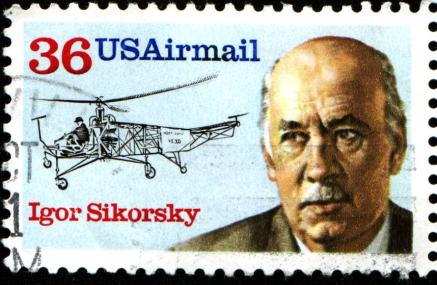 Sna 1930idí cheap Igor Sikorsky héileacaptar de dhéanamh nua. Bunaithe ar an déanamh sin atá na héileacaptair atá ann inniu. Tugtar ‘athair an héileacaptair’ ar Sikorsky.
Féach ar an bhfíseán seo le haghaidh tuilleadh eolais: http://www.youtube.com/watch?v=OVmB2cAqGi4
1852
Aerlong
1903
An chéad eitleán
1853
Faoileoir
1919
Trasna an Atlantaigh
in eitleán
1907
An chéad héileacaptar
Amlíne
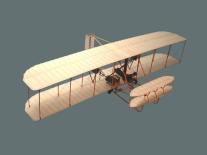 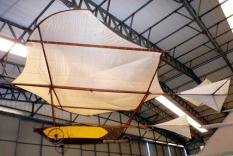 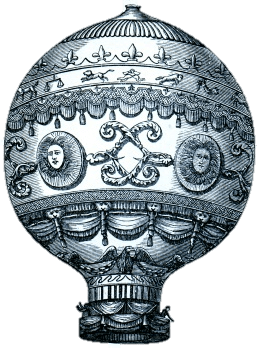 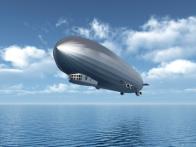 1783
Balún te
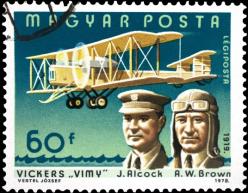 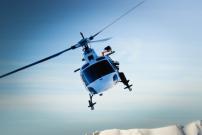 Ní go dtí an bhliain 1919 a rinneadh an t-aistear mór trasna an Atlantaigh in eitleán gan stad. An bhliain sin rinne John Alcock agus Arthur Brown an turas
ó Cheanada trasna an Atlantaigh in eitleán. Thuirling siad i bportach
in aice leis an gClochán
i gCo. na Gaillimhe.
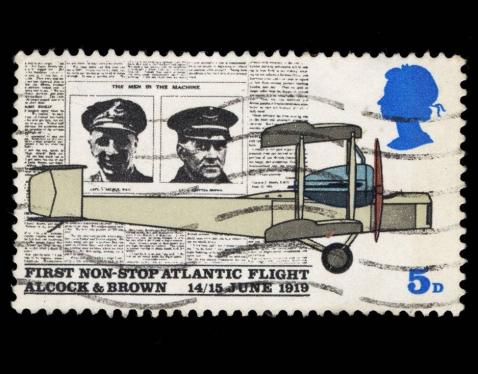 Féach ar an bhfíseán seo le haghaidh tuilleadh eolais: http://www.youtube.com/watch?v=ZQLgOTtf-tg
1852
Aerlong
1903
An chéad eitleán
1853
Faoileoir
1919
Trasna an Atlantaigh in eitleán
1907
An chéad héileacaptar
1927 
Eitilt aonair trasna an Atlantaigh
Amlíne
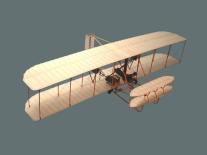 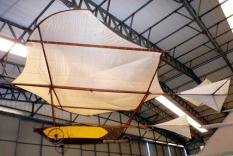 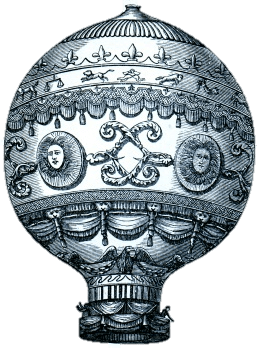 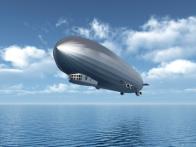 1783
Balún te
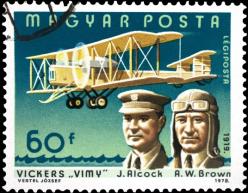 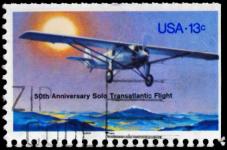 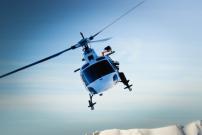 Sa bhliain 1927, d’eitil Charles Lindbergh ina aonar ó Nua-Eabhrac go Páras. Ghlac an turas 33 uair go leith air. Ba dhoiligh dó fanacht ina dhúiseacht! Sin an chéad uair a rinne duine aonair an turas sin trasna an Atlantaigh in eitleán gan stad.
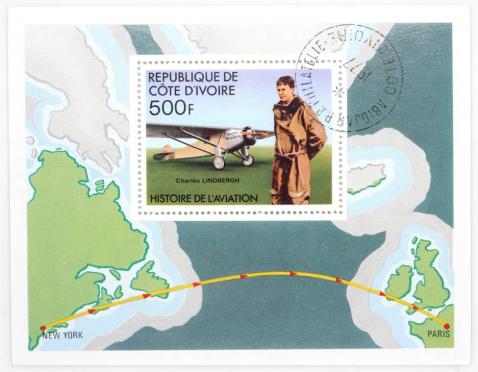 Féach ar an bhfíseán seo le haghaidh tuilleadh eolais: http://www.youtube.com/watch?v=uIUL_qUJUOo
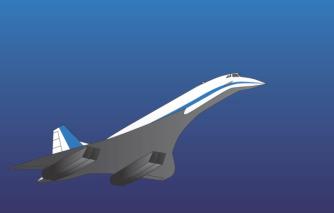 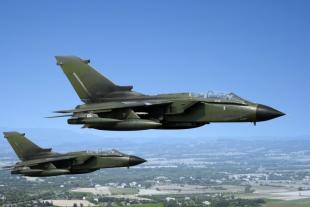 Concorde
Eitleáin trodaíochta
Is mór an fhorbairt a tháinig ar dhearadh an eitleáin ó rinneadh
an chéad eitilt sa bhliain 1903. Dearadh a lán eitleáin éagsúla
ó shin. Seo cuid acu:
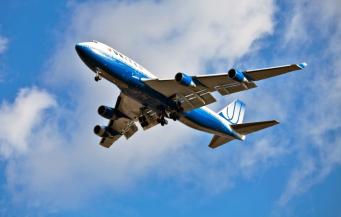 Scairdeitleáin
1852
Aerlong
1903
An chéad eitleán
1853
Faoileoir
1919
Trasna an Atlantaigh in eitleán
1907
An chéad héileacaptar
1927
Eitilt aonair trasna an Atlantaigh
Amlíne
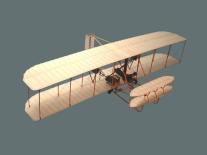 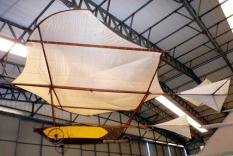 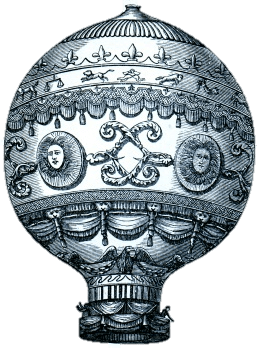 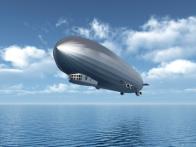 1783
Balún te
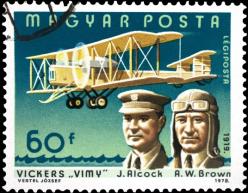 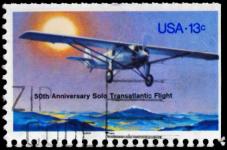 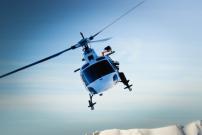 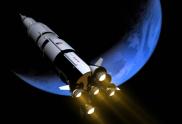 An lá atá inniu ann:
Spástaisteal
Chuaigh an chéad duine amach sa spás sa bhliain 1961. Tá spásairí tar éis siúl ar an ngealach ó shin agus tá spásárthaí uathoibríocha i ndiaidh tuirlingt ar gach pláinéad sa ghrianchóras.
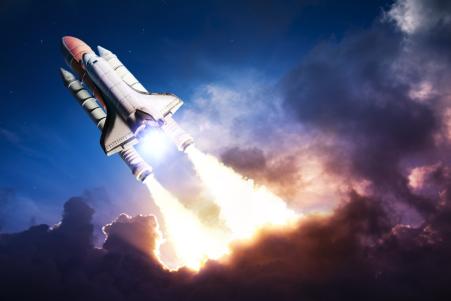 Is mór an chéim chun cinn é sin ó laethanta na mbalún te!
Fíor nó Bréagach?
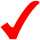 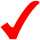 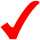 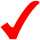 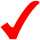 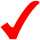 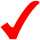 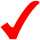 Tráth na gCeist:
http://www.oswego.org/ocsd-web/quiz/mquiz.asp?filename=MniGhalleitilt
Tuilleadh eolais le fáil ar na suíomhanna seo:
http://www.cogg.ie/downloads/Eureka%203.18%20irish.pdf

http://www.cogg.ie/pdf/Eureka%202.4%20Irish.pdf
Gabhaimid buíochas leis na daoine agus leis na heagraíochtaí a leanas a chuir íomhánna ar fáil do na sleamhnáin seo:
Peter Clarke

Íomhánna eile:
Shutterstock
InMagine

Rinneadh gach iarracht teacht ar úinéir an chóipchirt i gcás na n‑íomhánna atá ar na sleamhnáin seo. Má rinneadh faillí ar aon bhealach
ó thaobh cóipchirt de ba cheart d’úinéir an chóipchirt teagmháil
a dhéanamh leis na foilsitheoirí. Beidh na foilsitheoirí lántoilteanach socruithe cuí a dhéanamh leis.

© Foras na Gaeilge, 2014

An Gúm, 24-27 Sráid Fhreidric Thuaidh, Baile Átha Cliath 1
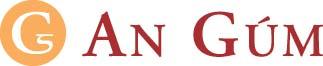